Figure 3 Disconnection between the BLA and ACC impairs effort-based decision making. (A) Mean + SEM percentage of ...
Cereb Cortex, Volume 17, Issue 2, February 2007, Pages 251–260, https://doi.org/10.1093/cercor/bhj143
The content of this slide may be subject to copyright: please see the slide notes for details.
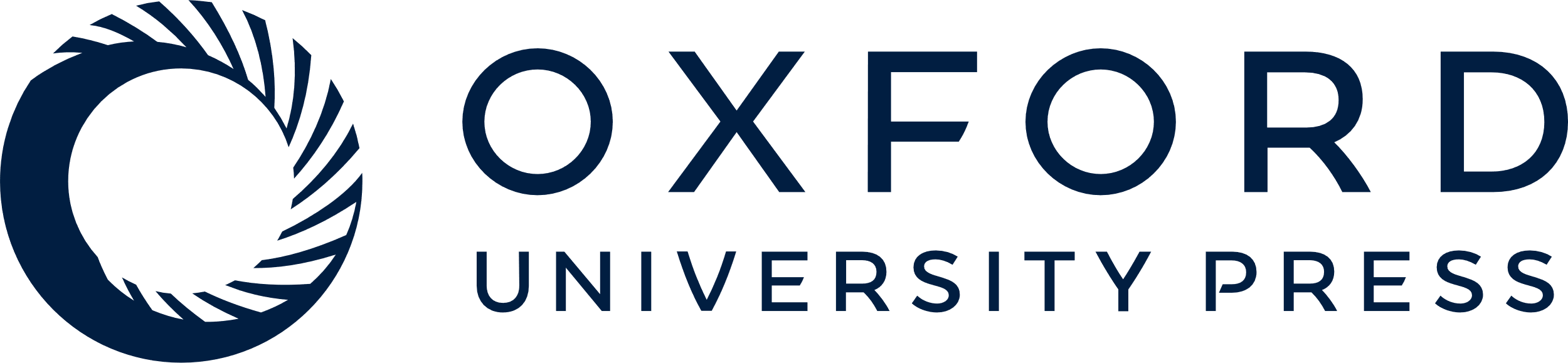 [Speaker Notes: Figure 3 Disconnection between the BLA and ACC impairs effort-based decision making. (A) Mean + SEM percentage of choices directed toward the HR arm over the 16 free-choice trials on the days prior to infusion test days (baseline, white bar), following unilateral saline infusions into both the BLA and ACC (hatched bar), unilateral infusions of bupivacaine (Bupi) into the ACC combined with saline infusions into the contralateral BLA (gray bar), unilateral Bupi infusions into the BLA combined with saline infusions into the contralateral ACC (gray hatched bar), and unilateral Bupi infusions into the ACC combined with contralateral Bupi infusions into the BLA (disconnection, black bar). **denotes P < 0.01 versus all other conditions. (B) Location of infusions (black circles) for all rats receiving BLA–ACC disconnections whose data were used for analysis in Experiment 2. Numbers beside each plate correspond to millimeters from bregma. For clarity, figure represents the location of cannulae tips on sides that received infusions on disconnection test days. All rats received infusions of bupivacaine or saline in each hemisphere.


Unless provided in the caption above, the following copyright applies to the content of this slide: © The Author 2006. Published by Oxford University Press. All rights reserved. For permissions, please e-mail: journals.permissions@oxfordjournals.org]